LiNK Assessment Literacy: Balanced Assessment System
Marianne Perie
Measurement in Practice, LLC
[Speaker Notes: Hello and welcome to the LiNK Assessment Literacy series. This presentation is about Balanced Assessment Systems, delivered by Dr. Marianne Perie of Measurement in Practice, LLC.]
Goals for this presentation
Describe the differences among formative, interim, and summative assessments.
Design
Purpose and use
Determine how best to select and implement the three types of assessments to achieve a balanced system.
Understand how to use the results from each to improve instruction and learning.
2
[Speaker Notes: The Goals for this presentation are threefold:
First, by the end of this slideshow, you will understand the components of a balanced assessment system and be able to describe and provide examples of formative, interim, and summative assessment.
Second, you will learn what to look for in selecting and implanting the different types of assessments.
Third, you will better understand how the three components work together and when to use each type to better know your students.]
Balanced Assessment System
All based on Kansas Standards
3
[Speaker Notes: A summative assessment is typically given statewide and used for accountability purposes. It is the largest grain size of all assessments, covering all content standards for a grade and subject. It includes targets of performance, usually called performance or achievement levels. These tests are longer as they require sufficient items for reliability. These items can be selected-response (like multiple-choice or multi-select) or open-ended. Examples include the Kansas Assessment Program (KAP), Dynamic Learning Maps (DLM), Kansas English Language Proficiency Assessment (KELPA).

Interim assessments allow teachers to check student progress throughout the year. 
Instructionally, an interim assessment gives teachers and students information they can use to identify gaps in knowledge or misconceptions. Some can be used to measure growth within a school year. May are also linked to summative assessment for predictive purposes. Interim tools are used at the discretion of schools, and districts, and teachers can employ them to check students’ progress at mastering specific concepts at strategic points during the school year. They are also called benchmark, diagnostic, and even formative. Examples include KAP Interim, NWEA MAP, Renaissance Star, Exact Path, and iReady.

Black and Wiliam wrote seminal piece in 1998 describing how formative assessment can improve student learning within a classroom, but key components include a requirement to integrate seamlessly with curriculum, provide timely, corrective feedback, and include both diagnostic and prescriptive feedback (i.e., what should teachers do next). Although they are optional, teachers really use them every day to assess student learningWhen described to teachers, they call this “good teaching” and not something you just buy off the shelf.]
Increasing
Summative
Interim (instructional, evaluative, predictive)
Formative classroom (minute-by-minute, integrated into the lesson)
Scope and Duration of Cycle
Frequency of administration
Tiers of assessment
Summative assessments have the largest scope of content and are given the least frequently.
Interim assessments are sometimes called “long-cycle formative” if they give information useful for instruction. They typically cover a partial set of content and are given 3-4 times a year.
Formative assessments are given the most frequently – often multiple times a day – but cover the smallest amount of content.
4
[Speaker Notes: This graphic shows how the three assessment types work together in a balanced assessment system.

Summative assessments have the largest scope of content and are given the least frequently.

Interim assessments typically measure only a chunk of content – such as the first third of the curriculum – and are typically given two to four times a year.

Formative assessments measure the smallest scope of content—even just a part of a content standard—but are given the most frequently – at least daily.]
Where do all my tests fit?
End of chapter test = interim
Teacher-created end-of-unit test = all three?
Fastbridge dyslexia screener = screeners are different
ACT = more like a screener
5
[Speaker Notes: Although we think of a balanced assessment system as consisting of formative, interim, and summative assessments, there are other types of assessments used in schools that do not fit the definitions neatly.

For example, you may use an end-of-chapter test from a text book to see what the students have learned from the chapter. Typically, we consider this an interim assessment.

Teachers also create their own end-of-unit tests. These could be considered summative, interim OR formative, depending on how they are used. If they are used to assign a grade for the unit, they are summative. If they are only used for the teacher to determine where students’ knowledge and skills are lacking so she can plan instruction, then they are formative. Any combination of that or aggregate analysis of the data makes them interim.

We also have tests that are screeners. Screeners are used to place students into programs. The various reading tests under Fastbridge are often used as screeners. However, once they are administered multiple times to measure progress, they act more like interim tests.

Finally, admissions tests could be considered summative – the end of high school – but, really, they are more like screeners to see if the student has the requisite knowledge and skill for college.]
Exercise #1: What assessments do you give throughout the year?
Talk to your neighbors about the types of assessments you use. Try to use the three main categories plus “screener” as you do so.
Summative
Interim
Formative
Screener
What type of assessment are you giving most frequently?
How satisfied are you with the number of assessments you give? Explain.
6
[Speaker Notes: Now we will take a break so you can talk about what I have presented so far. 

Talk to the people at your table about the types of tests you give the most frequently. What types are they? Why do you give them? Could you use more feedback from assessments or are you already giving too many?

You can pause this video now.]
Using Assessments in a Balanced Systems
Once we understand the types of assessments, the next question is “how do we use them all appropriately?”
7
[Speaker Notes: Knowing what each type of assessment is is only the first step. The next question is which to use when? My recommendation is to first figure out what your question is. What information are you trying to collect? What do you want to know? When you can articulate your question, you can then figure out what type of assessment is most likely to answer it.

This slide shows some typical questions for each assessment type. 
Summative tests can answer questions like:
How much of the standards did Johnny learn this year?
Overall, where were the strengths and weakness in my class?
Which schools in my district were most successful in meeting the standards? 
Interim assessments can answer questions such as:
Which standards has Maria mastered?
How much has Maria grown from October to January? Is that a lot?
If Maria took the summative test today, how would she likely perform?
And formative assessments help teachers with more immediate questions to help in lesson planning like:
Do my students understand what I just taught them?
Where are they struggling?]
Working together…
8
[Speaker Notes: To give an example of how all three assessment types can work together, let’s picture a scenario where a teacher is planning for her incoming students in the fall. She has put together a roster of her new class and examined their summative test scores from the KAP assessment given last spring. She sees that the majority of students scored “below” on the category “Making and Supporting Conclusions.” In fact, the school report shows that was an area of weakness for the whole school.

Early in the school year, she gives a KS interim mini test focusing on standards associated with the reporting category “Making and Supporting Conclusions.” In looking over the results, she sees that most of her class missed questions that were related to the standard “refer to details and examples in a text when explaining what the text says explicitly and when drawing inferences from the text.”

The next day, she pairs the students up, has them each read a different essay and summarize it to their partner. In walking around the room and listening to them, she realizes that they only refer to explicit details. When she probes them on inferences they could have made, the students seemed stumped.

Now she has a goal and an area of focus: Her students can make conclusions and can refer to specific details and examples but cannot make inferences.]
Questions to ask yourself about what you’re trying to accomplish
Am I trying to learn about what an individual student knows? What my class as a whole have mastered? 
Do I want to know if the students  have learned this lesson sufficiently that they are ready to move on to the next?
Do I need to compare my student results to others in the school? In the district? In the state? Nationally?
Is a growth measure important? Why? What am I going to do with that information?
Am I trying to compare classroom teachers or pedagogical approaches?
9
[Speaker Notes: These are some questions that a teacher may ask herself in deciding what assessment to use.
For instance:
Am I trying to learn about what an individual student knows? What my class as a whole have mastered? 
Do I want to know if the students  have learned this lesson sufficiently that they are ready to move on to the next?
To answer this first two questions, a teacher could use a mini-interim assessment from the KS bank to answer this, or develop her own test, or use some formative strategies. 

Do I need to compare my student results to others in the school? In the district? In the state? Nationally?
To make comparisons within a school, we need to give the same test across the school. The KS interims can give us some information for the distrct as a whole, but she would need to use an nationally normed test like, MAP or Star to find out how her students compare to the nation.  

Is a growth measure important? Why? What am I going to do with that information?
If monitoring and evaluating progress are important goals, then the teacher will need to select an interim assessment that does that, such as MAP or Star.

Am I trying to compare classroom teachers or pedagogical approaches?
This might be a question a principal or district administrator wants to answer. This, again, cold be answered by any standardized interim assessment or by a summative assessment like KAP, DLM or KELPA.]
Exercise #2
What are the reasons you want to use an assessment?
Can you pick the 2-3 most important reasons?
Do you think those are best answered by
Summative assessment (KAP, DLM, or KELPA)
A state-specific interim directly tied to standards and summative (KAP interim)
A nationally-normed interim (MAP, iLearn, Star, FAST)
A teacher-created test
A quick formative assessment
10
[Speaker Notes: Now let’s take another break from this presentation to talk about what we’ve learned. 

Think about questions you want to answer. What are the 2-3 most important questions you face during the school year? What type of assessment could help you answer these? Are you already using that test or do you need to select or design a new one?

You can pause this video now.]
Remember: Match your question to the type of assessment
11
[Speaker Notes: Using the right assessment is all about picking the best tool to give you the information you need to answer your most pressing question(s).

(Read the slide.)]
Selecting the Best Interim Assessment
The first step is to determine why you want to give an interim assessment.
If you want to judge performance on the state content standards, you need to be sure the test is aligned to the state content standards.
If you want to see how your students match up to others, you want a test that is “normed.”
If you want to monitor the progress your student makes throughout the year, you want to give a test that tracks growth.
Second is to consider other features
Does it provide the needed accommodations for all my students?
How easy is it to use?
12
[Speaker Notes: Once you’ve decided you need an interim assessment, the next question is “which one?” Now, you may not have much of a choice if you’re a teacher and the district has already paid for a specific example, but you can at least choose between a district purchased assessment, the KS interims, and something you create yourself. 

If your goal is to check on how well students have learned the standards, you need to make sure the test measures those standards. The KS interim is the best for that. Or you could write your own test.
If your goal is to see how your students match up to others, you will want an assessment that is normed. These are typically purchased by the district.
If your goal is to monitor the progress your student makes through the  year, you want to give a test that tracks growth, which again is typically purchased. 

If you’re someone who gets to decide which test to purchase, you’ll want to think about which of the first three questions are most important. Second, you’ll need to think about other features such as accommodations and ease of use.]
Selecting types of Formative Assessment
Some teachers have noted that formative assessment is simply part of good teaching.
There are many types of quick check-ins you can use to see how well a student is understanding material.
If you’re interested in seeing what your class took from your instruction that day, an exit interview question may be most appropriate
If you want to gauge understanding of a concept as you’re teaching it, whiteboards, red-yellow-green markers will be helpful.
If you’re focused on a single student or small group of students and trying to figure out what concepts they are not understanding, asking “what is wrong with this approach” questions or “pick the best explanation” may help.
13
[Speaker Notes: If you decide you really want to work more on formative assessment, these can be easy to implement. Many teachers call formative assessment “good teaching,” 

There are many types of quick check-ins you can use to see how well a student is understanding material. If you’re interested in seeing what your class took from your instruction that day, an exit interview question may be most appropriate. If you want to gauge understanding of a concept as you’re teaching it, whiteboards, red-yellow-green markers will be helpful. If you’re focused on a single student or small group of students and trying to figure out what concepts they are not understanding, asking “what is wrong with this approach” questions or “pick the best explanation” may help. 

There are many resources out there on formative techniques and your facilitator can help you find them.]
Knowing when to use Interim vs Formative
Interim can identify standards that are mastered or problematic for an individual student and give you an overview of your classroom as a whole.
To really probe a misunderstanding or the depth of understanding, you need to use formative tools.
14
[Speaker Notes: Remember the grain size of information from the interim will be bigger than that from formative. Interim can identify standards that are mastered or problematic for an individual student and give you an overview of your classroom as a whole. However, it can only answer the “what” and not the “why.” To really probe a misunderstanding or the depth of understanding, you need to use formative tools.]
Exercise #3
When have you used formative assessments?
What types of formative assessment have you tried?
What types are you excited to try?
15
[Speaker Notes: Now let’s take a break to talk amongst yourselves about formative assessments or strategies. What have you tried? What has worked well for you? What haven’t you tried yet but want to?

You can now pause this video.]
Interpreting results
In a balanced assessment system, the common thread should be the content standards. 
Summative only gives information relative to a category made up of multiple content standards. E.g., Reading Literary Texts
Interim could give you information about a group of standards or about individual items linked to standards.
The group may be the same as the summative or a smaller grain size
The individual item report will show which items they missed, and which distractor they chose
Formative is the smallest grain size and gives you more insight into student thinking, depth of understanding, lack of understanding, or misunderstanding.
16
[Speaker Notes: Finally, once we understand the difference amount assessments in a balanced assessment system and when to use each kind, we need to understand how to use the information from each of these. 

In order to be able to move seamlessly across the three types of assessment and consider what the information from all three is telling you, all three assessments must be aligned to the content standards. We will talk about alignment in a separate video, but basically, all three assessments must measure the Kansas content standards and not anything outside of the standards. 

For instance, KAP measures all of the standards in a grade and subject area. Depending on the level of emphasis, there may only be 1-2 items on a single standard, but it measures all of them and does not include any items that are not in the standards. However, summative assessments do not give you information at the standard level. Instead, the reports group standards into meaningful categories to give you information on how a student does on Reading Literary Texts separately from Reading Informational Texts, for example.

The KS interim assessments are also fully aligned to the KS content standards. Assessments developed by commercial vendors, such as NWEA MAP or Renaissance Start, will have some items that align to KS standards and others that do not. KS interims will give you information about individual items, while most commercial tests will give you different subcategory information. They will also tell you how many items a student got right and wrong. 

Formative assessments typically focus on one standard or even a part of a standard. These are the tests that give the most insight about a student but with the fewest reference points.]
Example
Given this summative KAP report for your student, you would infer that the student is struggling with informational text.

However, this is not enough information to tell you what to do next. It is a starting point.
17
[Speaker Notes: Here’s an example. This is Zoe’s KAP report. From this, we can see that her weakest area is “Reading: Informational texts.” However, it doesn’t tell us whether this weakness is about all standards in that category or specific ones. To get more information about the standards within that category, we can look at an interim assessment.]
Example (continued)
The MAP test shows that the student was doing well with informational text but performance recently dropped.
Their growth rate is also low compared to the national norm.
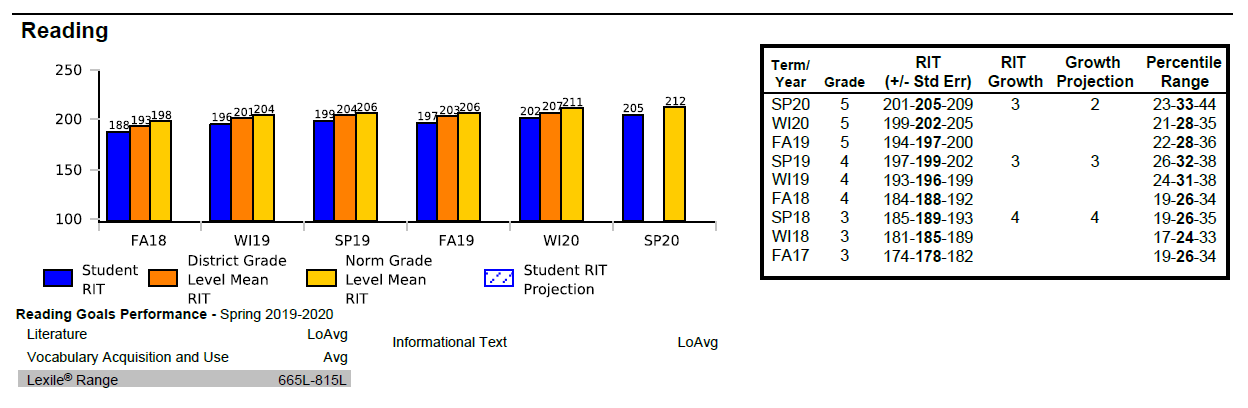 18
[Speaker Notes: Fr the Kansas interim, we can select mini tests directly related to that reporting category and analyze the items to see which ones they are missing and which distractors they are selecting. 

This is an example of a couple of NWEA map reports. Staying with the example of Zoe and assuming these are her test results, we see a drop off in performance on the informational text items and an improvement in the other two categories. In this example, these data reinforce what we learned from KAP, but does not give us any new information.]
Example – formative
You give them two formative tests:
One, you pair up your students and have them explain to each other the important facts about what they just read.
Second, you ask them to write down the hardest thing about class and hand it in as an exit assignment.
From the first, you hear the student explain the main idea but struggle with the details.
From the second, you read the student finds the texts boring.

What now?
19
[Speaker Notes: So, to get more information, here’s a scenario where the teacher uses two formative techniques.

In the first, the teacher pairs students up to ask each other questions about the informational passage they read. 
In the second, the teachers asks an “exit” question where she has the students write their answers on a slip of paper and drop it in a box as they leave the classroom.

From the first exercise, she learns that Zoe got the gist of the idea but can’t talk about the passage very specifically, and in the second she learns that many kids are bored by their reading assignments.]
Exercise #4
What other information would you want about the student?
How would you get it?
What would you do next, in terms of planning instruction for her?
20
[Speaker Notes: So, what next?

Let’s take a final break to talk through what other information you would want about Zoe to make a plan? How would you get that information? Then, what would you do to improve her comprehension of informational texts?

Pause the video here.]
Conclusion
A balanced assessment system is comprised of summative, interim, and formative assessments all working in conjunction to provide information about students’ knowledge and skills in various levels of detail. 
To work well, a balanced assessment system needs to have all components fully aligned to the state content standards.
The next video will discuss the concept of alignment in more detail.
Articulate your question first and look to the best assessment to answer it. 
Many times, teachers learn more from their students from their own assessments.
Interim and summative assessments provide necessary information about performance relative to an external standard.
Criterion – performance levels
Normative – compared to other schools, districts, states, or the nation as a whole.
21
[Speaker Notes: In conclusion, a balanced assessment system is comprised of summative, interim, and formative assessments all working in conjunction to provide information about students’ knowledge and skills in various levels of detail. 

To work well, a balanced assessment system needs to have all components fully aligned to the state content standards. Teachers need to understand what they can learn from each type of assessment and how to make the most of that data without overinterpreting it. 

To do so, I recommend articulating your question first and then determining the best assessment to answer it. 

Many times, teachers learn more from their students from their own assessments. Formative techniques can help with this.

However although formative assessments are probably the most useful in the classroom, interim and summative assessments provide necessary information about performance relative to an external standard. We need to know how much of the grade-level content a student has learned, which is why the summative assessment has performance level. And, sometimes we want to understand how our students’ achievement and growth compare to others, which we get through norm-referenced data.

It’s all about asking the right question at the right time and interpreting the data appropriately.]
Thank you for your time!
This recording was made available through the federal Striving Readers Comprehensive Literacy initiative, in partnership with the University of Kansas Center for Research on Learning.  The grant was awarded to the Kansas State Department of Education in 2017 and funds are being distributed to eight literacy projects across Kansas to improve literacy for children, birth through grade 12, at the community, regional and state levels. 

Contact information :
Marianne Perie, mp@measurementinpractice.com
Kimberly Muff, kmuff@ksde.org
22
[Speaker Notes: Thank you for your time! I hope you found the information valuable. 

This grant was made available through…and is intended for use by Kansas educators and school administrators. 

If you have questions or would like to learn more, please feel free to contact either the author or the project manager whose names and emails are listed here.]